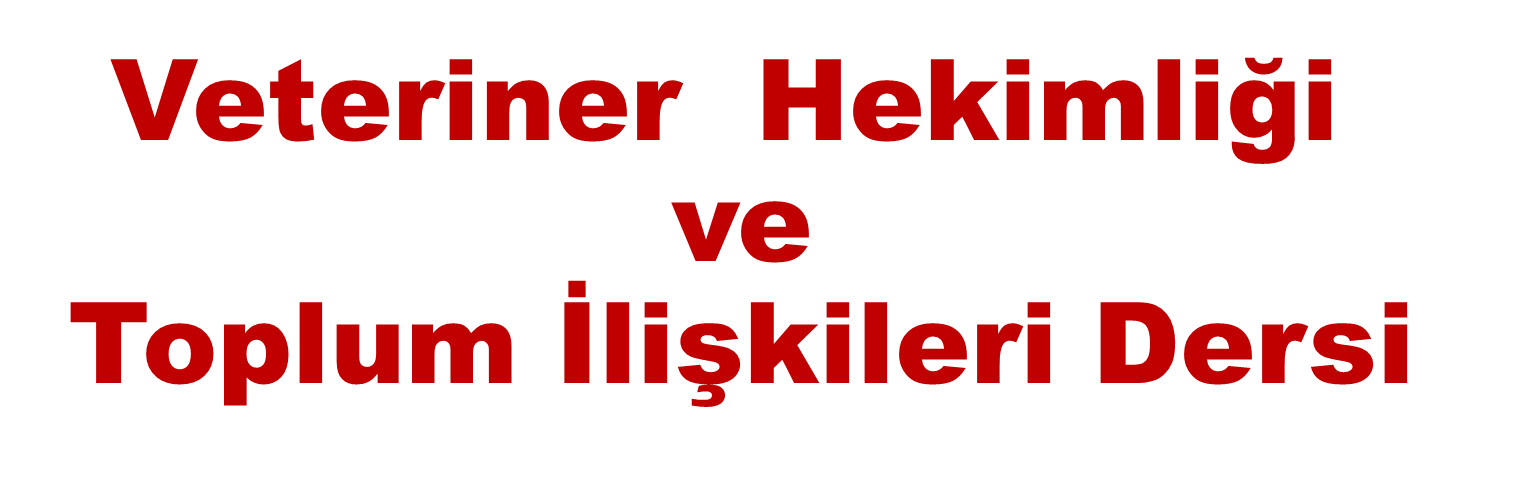 Beden dilini etkin kullanmak neden önemli?
«Gözler bir şey, ağız başka bir şey söylediğinde; deneyimli insan gözlerin dediğine inanır.»
Hastanın (hasta sahibinin) hekimin beden dilinden aldığı mesaj; -her zaman- hekimin iletmek istediği mesaj değildir.
Size yapmacık gelen bir jest veya duruş  muhtemelen hasta sahibinize de öyle gelecektir. Yapmayın.
Hareketleriniz kelimelerinizden daha fazla şey anlatır.
2
(Desmond ve Copeland, 2010; Navarro ve Karlins, 2016 )
Kişisel Alanlar
1- Mahrem Bölge (15-45 cm)
Kişiye duygusal olarak yakın kişiler bu bölgeye girebilir.
2-Kişisel Bölge (46-122 cm)
Kokteyl, parti, etkinlikler ve arkadaş toplantılarında izin verilen mesafedir.
3-Sosyal Bölge (122-360 cm)
Yabancılar, iş yerindeki yeni personel, yeni tanıştığımız insanlarla aramızdaki mesafedir.
4-Ortak Bölge (360 cm ve üstü)
Kalabalık bir gruba hitap ederken tercih edilir.
(Pease, 2002)
3
Sesiniz
Hasta sahibinizle ilk kez konuştuğunuzda sesinizle birtakım kişilik özelliklerini bağdaştırmaya çalışacaktır.
4
(Mitchell ve Corr, 2009)
El Sıkışmak-Tokalaşmak
İlk izlenimin en önemli kısımlarından biridir. İlk elini uzatan daha avantajlı konumdadır. 
Üç temel mesaj: Hakimiyet-edilgenlik-eşitlik
En fazla iki kez elinizi sallayın.
En fazla üç saniye tokalaşın. 
Tanıştırılma sırasında tokalaşmaya devam etmeyin.
Tokalaşmak yalnızca ilk karşılaşmada değil, veda ederken de  gereklidir.
5
(Pease, 2002; Mitchell ve Corr, 2009)
İlk tanışmada negatif etki
Kirli ve dağınık saçlar
Aşırı makyaj
Pis tırnaklar
6
(Mitchell ve Corr, 2009)
Yalan söyleme
Ana hareketler+mikro işaretler+sözler
Dürüstlük belirtisi:
Açık avuçlar
Yalan söyleme belirtisi:
Küçük gözbebekleri+kalkık kaşlar+seğiren dudak-
Ellerle veya parmaklarla ağız koruma
Burna dokunma
7
(Pease, 2002)
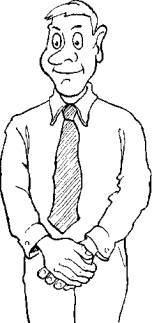 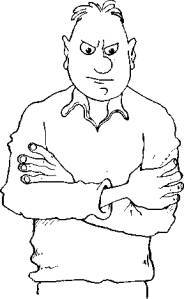 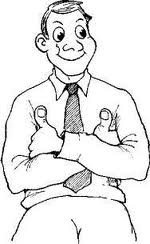 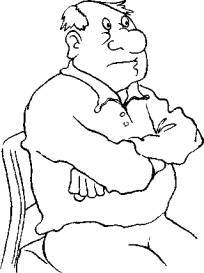 Kendi kendiyle el ele tutuşmuş
Konuşmak yapmak için topluluk karşısına çıkan kişilerde rahatlama
Standart kol kavuşturma
Savunma-olumsuz tavır?
Dizginlenen olumsuz bir tavır
Muayenehanede bekleyen hasta sahibi
Üstünlük tavrı
Sıkılmış yumruklar
Saldırgan tavır
8
(Pease, 2002)
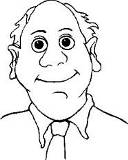 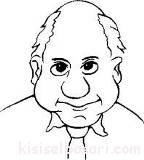 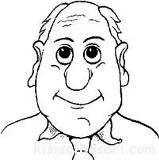 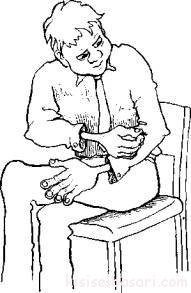 Onaylamıyor
Onaylıyor
Nötr
Pamukçuk toplama
Başkalarının görüşlerini onaylamıyor ve kendi görüşlerini açıklamaya çekiniyor
9
(Pease, 2002)
Boyna dokunmak-baskı altında hissetiğimizde yapılan bir harekettir.
10
Otururken «seni dinliyorum» mesajı verin.
«hastaya bakmak» 
x
«hastaya doğru dönmek»
Hafifçe öne eğilin, bedeninizin üst kısmını hastaya dönün. 
Hasta sahibiyle konuşurken «v» harfi oluşturacak şekilde oturun.
Sandalyenin ön üçte iki kısmında oturun. (yakınlık pozisyonu)
Özellikle görüşmenin başında, sonunda ve ciddi bir konudan bahsederken öne hafifçe eğilin.
Hasta sahibi ile aranızda yaklaşık 90 cm mesafe olsun.
11
(Desmond ve Copeland, 2010)
Yüz ifadeleriniz
Başınızı sallayın. 
Etkin dinlemek için.
Azı karar, çoğu zarar.
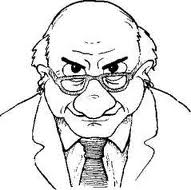 Her fırsatta gülümseyin. 
Selamlarken
İsmiyle hitap ederken
İyi bir haber verdiğinizde
Hasta sahibiniz size iyi bir haber verdiğinde
Vedalaşırken
Göz teması kurun. 
Aynı hizada olun.
Gözünüzün tam merkezinden bakın.
Hasta sahibiniz konuşurken
Soru sorduğunuzda
En rahatsız edici şikayeti dinlerken
Gözlüğün üstünden-altından bakmayın.
Duygusal açıklamalarda gözlüğünüzü çıkarın.
Saldırgan
Kaşlarınızı çatmayın. 
Sorunu çözerken
Konsantre olurken
Kötü haber verirken
Sinirlendiğinizde 
Onaylamadığınızda
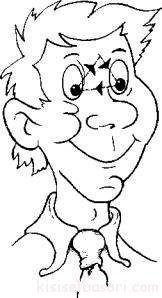 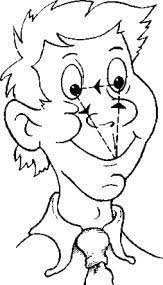 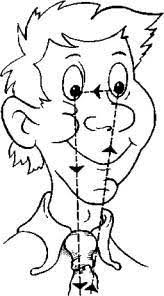 Mahrem bakış
12
İş bakışı
Sosyal bakış
29.12.2019
(Pease, 2002; Desmond ve Copeland, 2010)
Olumlu Beden Dili
13
(Desmond ve Copeland, 2010)